Teachings for 
Exercise 3B
The normal distribution
 Now, on your calculator, press menu
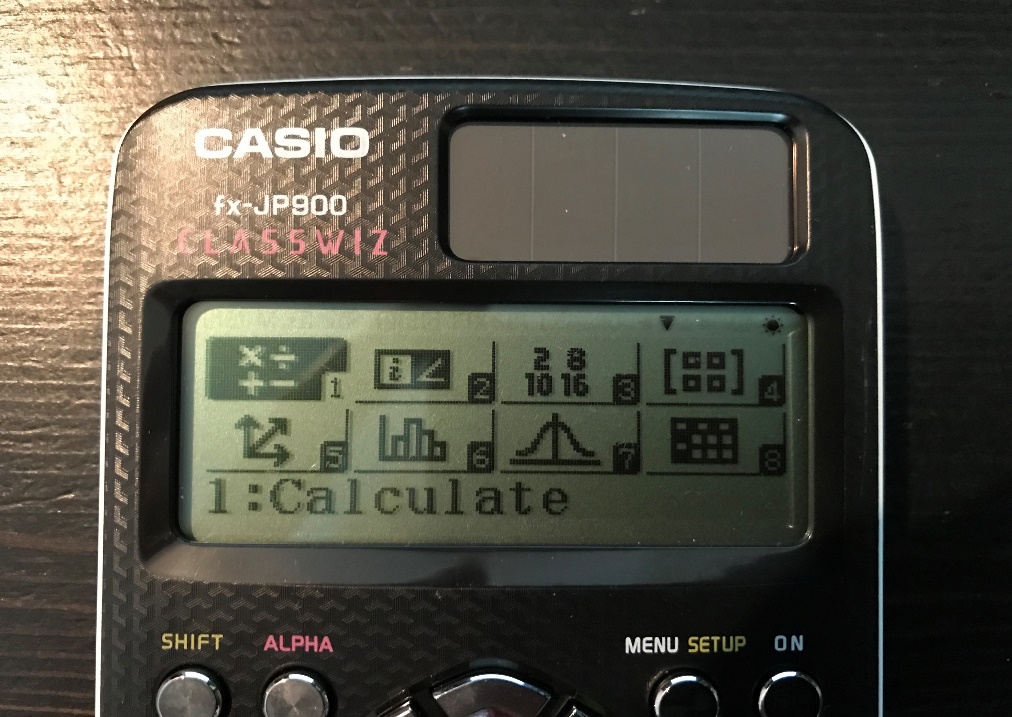  Now press 7 for distributions
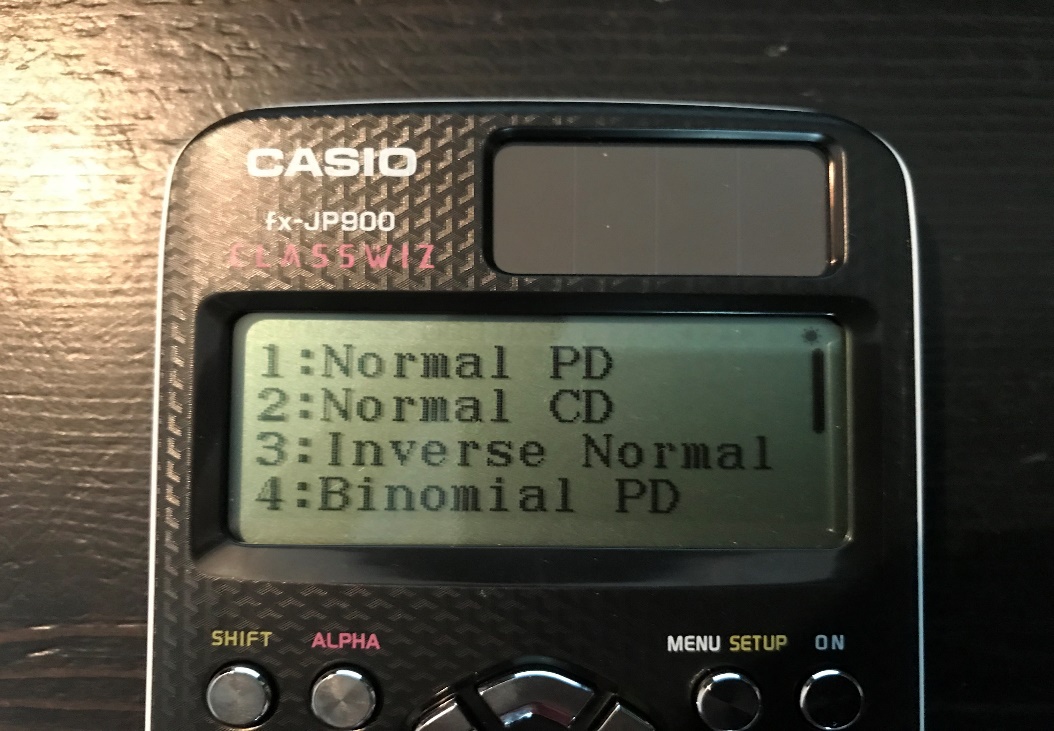 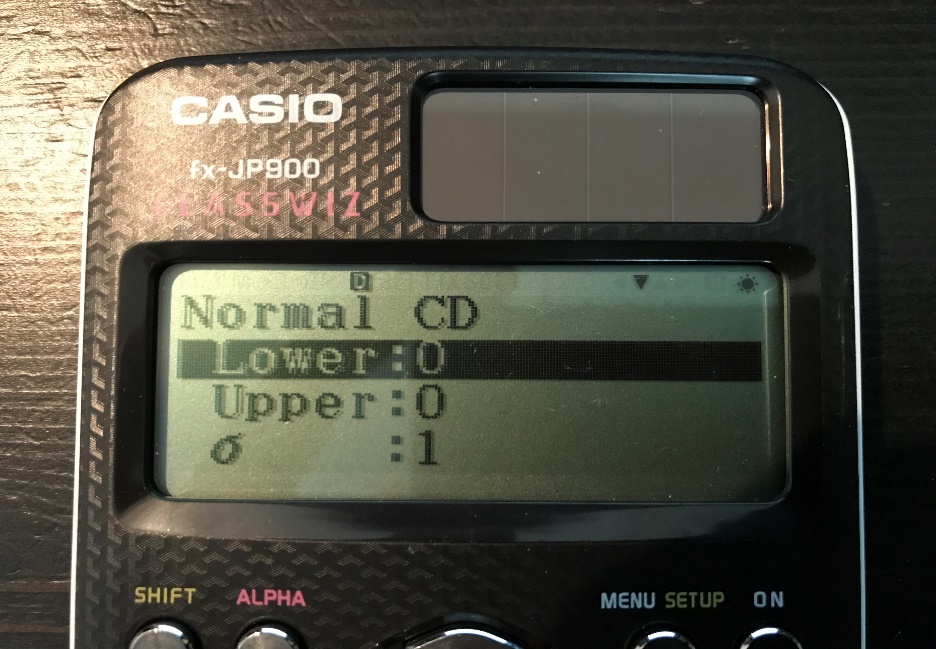  Now press 2 for the normal cumulative distribution
 Now input the lower limit. If there is no lower limit, choose a value at least 5 standard deviations below the mean (so in this case any value less than or equal to 10 would be fine)
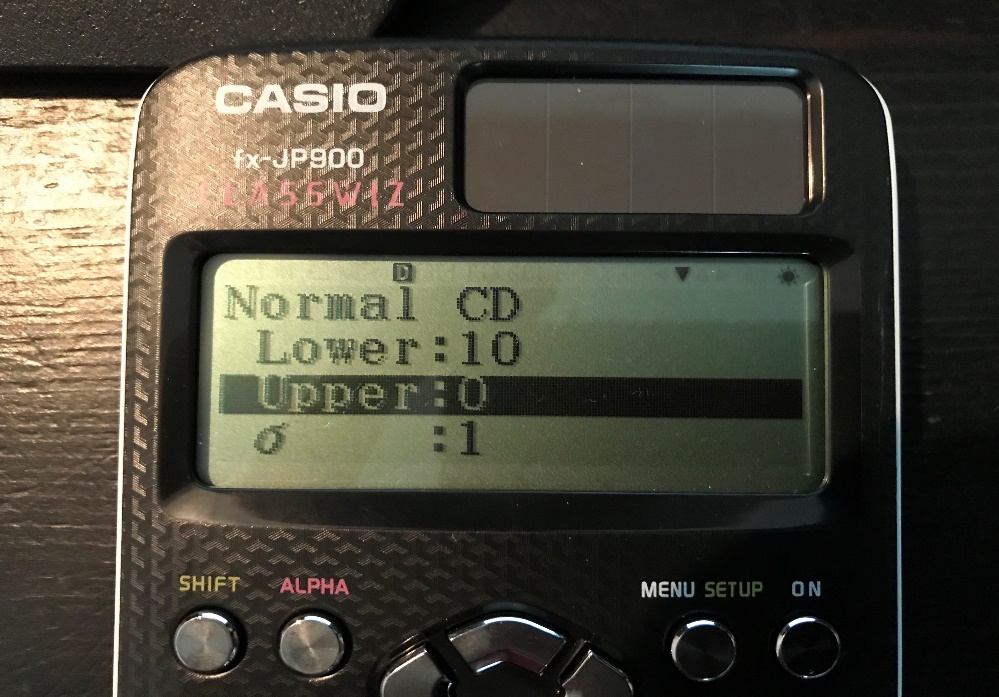 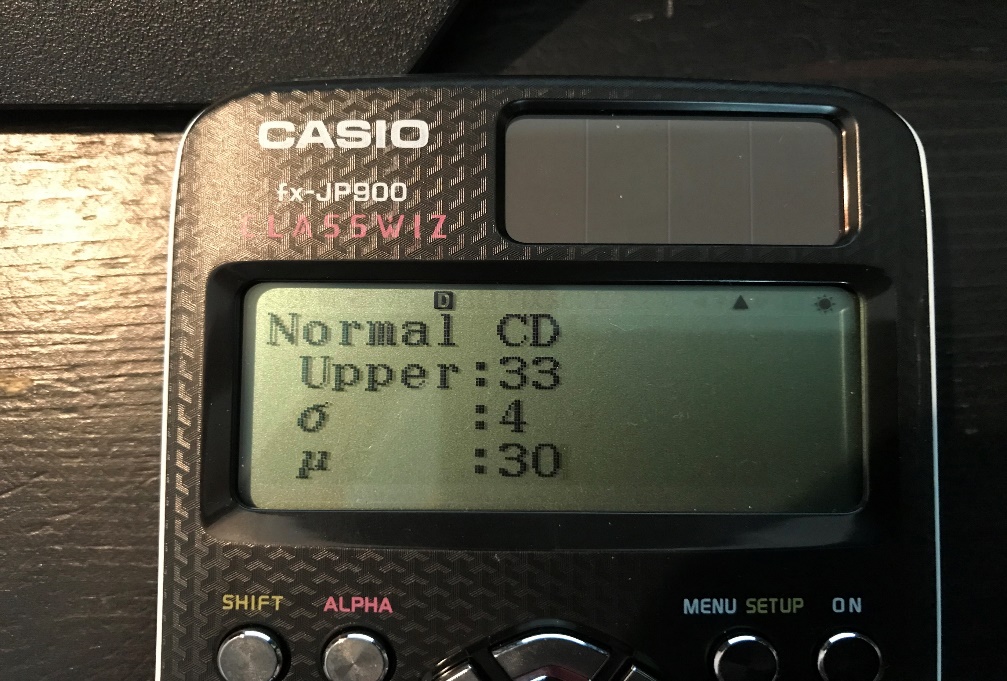  Now input the upper limit (in this case 33), the standard deviation and the mean
 Press equals and the calculator will tell you the area!
3B
The normal distribution
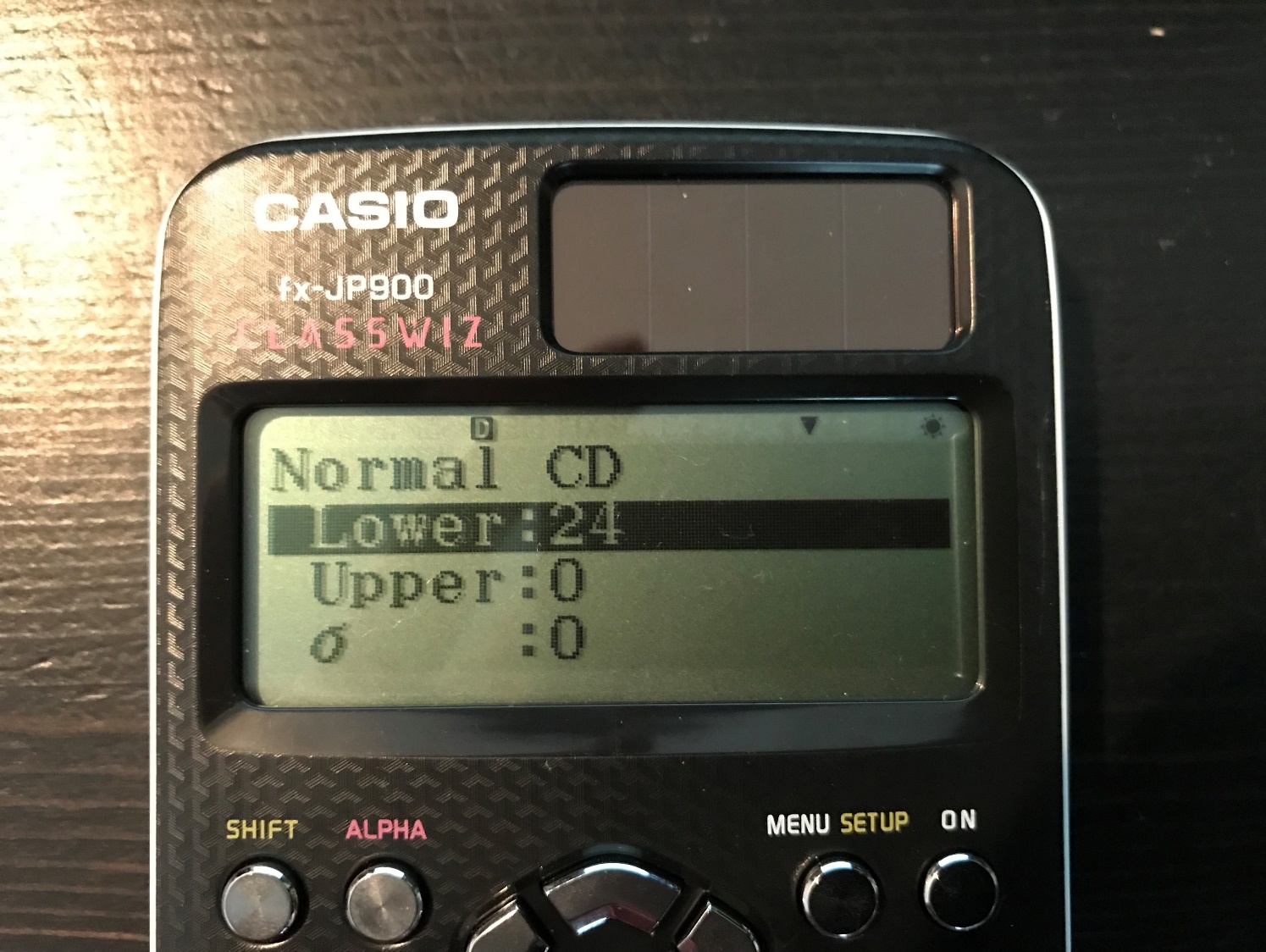  Input the lower limit (in this case 24 – it does not matter whether the inequality also includes 24 or not)
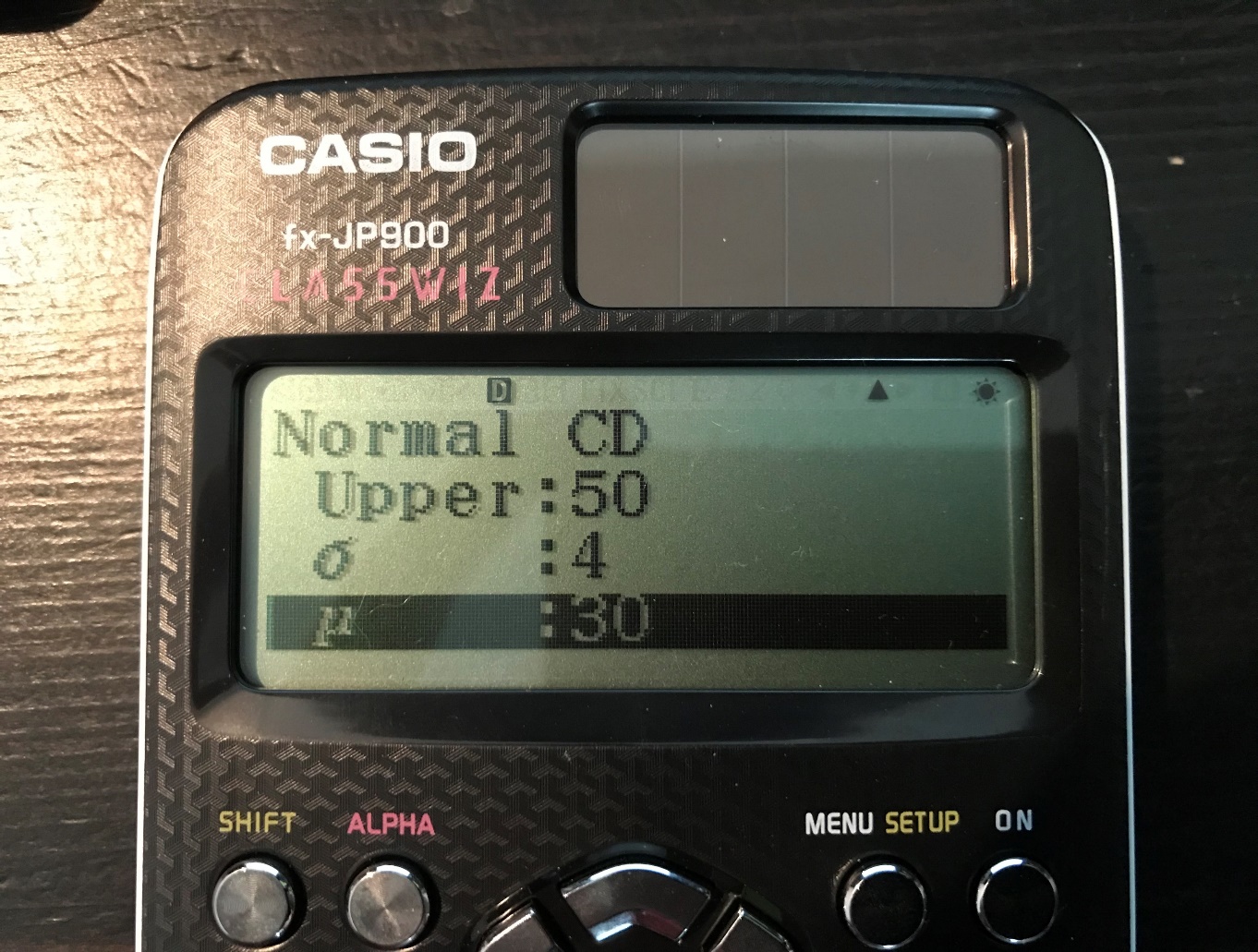  Now input the upper limit (in this case there is none, so any value above 50), the standard deviation and the mean
 Press equals and the calculator will tell you the area
3B
The normal distribution
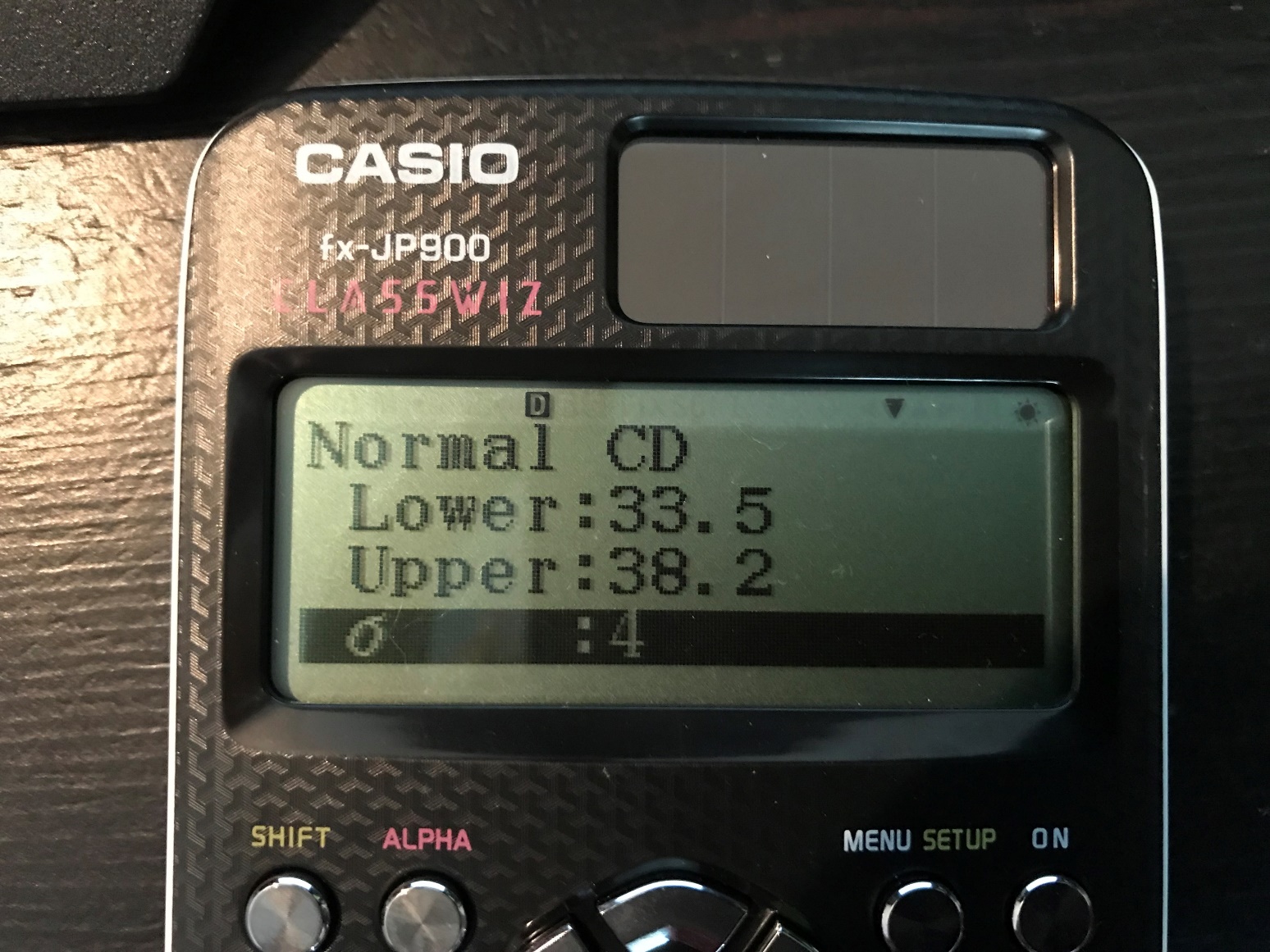  Now input both limits, the standard deviation and the mean (it does not matter whether the inequality includes the value or not)
 Press equals and the calculator will tell you the area
3B
The normal distribution
In this case, we can find the area between 27 and 32, and then subtract it from 1…
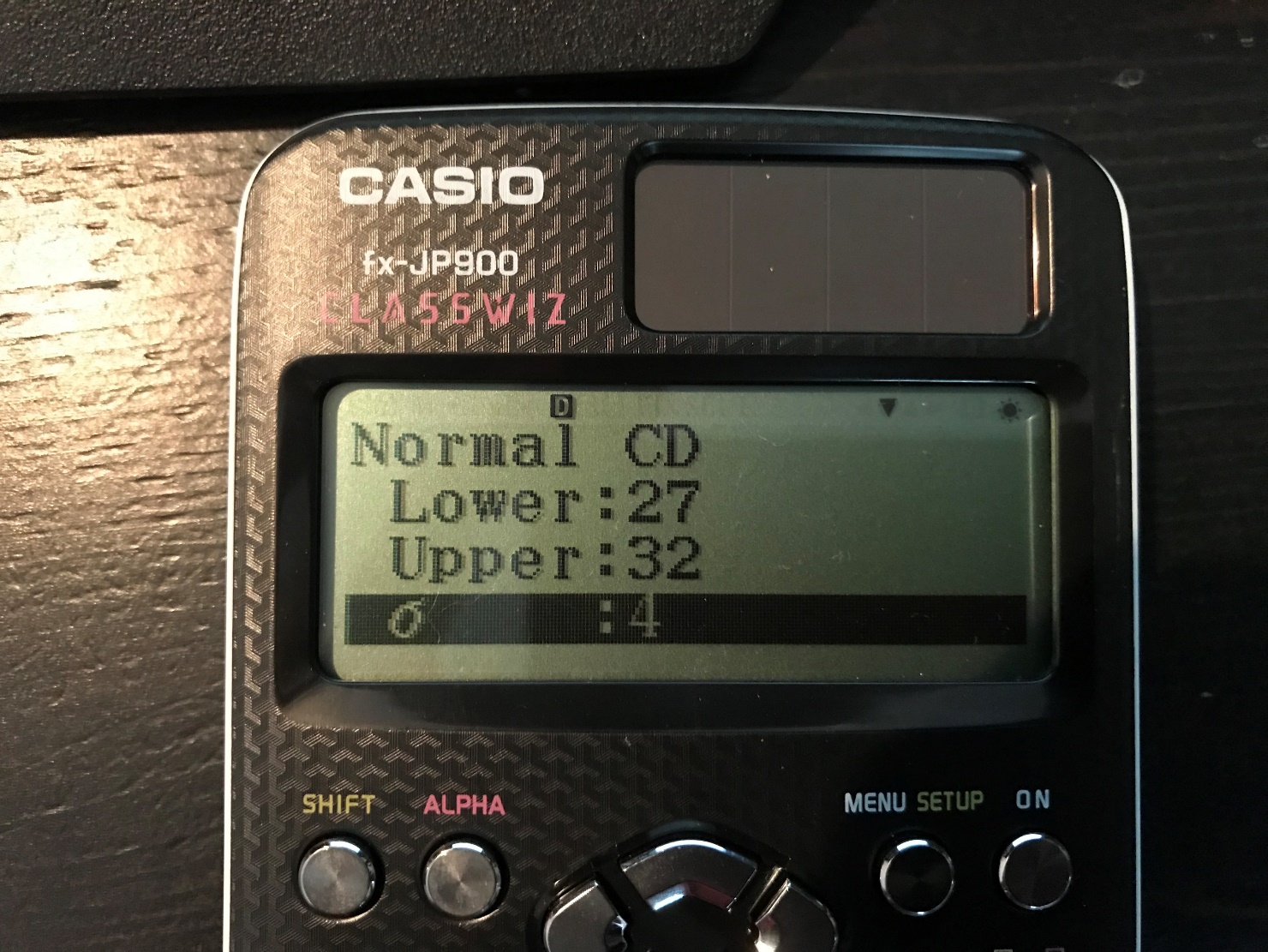  Now input the limits, mean and standard deviation
 Press equals
 In this case, remember that you need to subtract the answer from 1…
3B
The normal distribution
Use your calculator as before. The lower limit should be 140, the upper limit should be at least 175 (5 times the standard deviation). The mean is 100 and the standard deviation is 15…
= 0.00383
3B
The normal distribution
= 0.00383
3B